Messe du 27 août  2023


21° dimanche du temps ordinaire

Année A
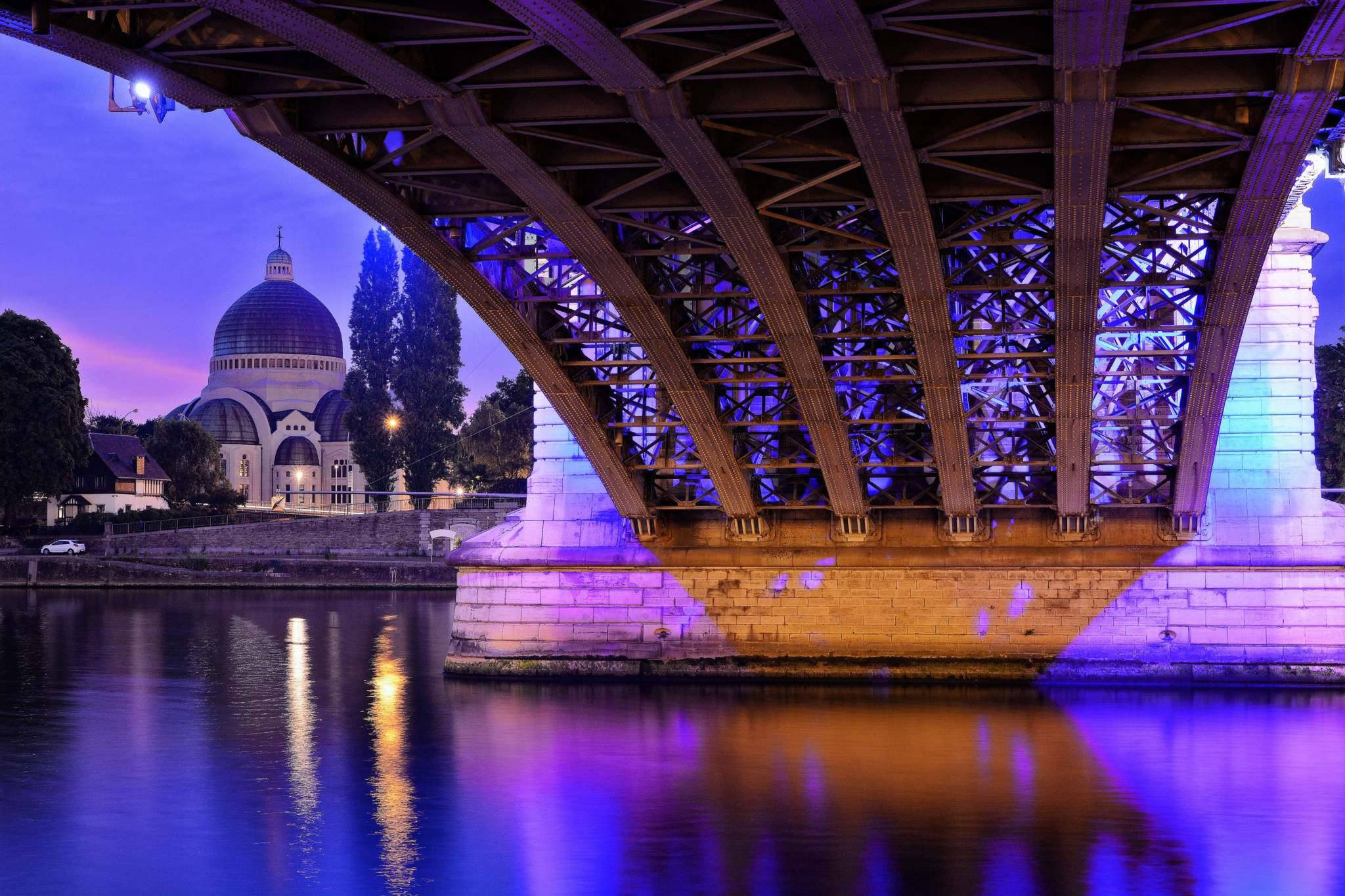 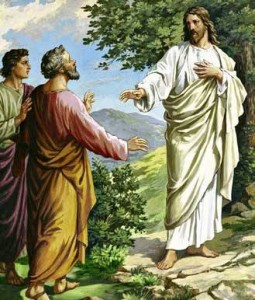 « Le Fils de l’homme, qui est-il, d’après ce que disent les hommes ? »
Nos vies en couleurs

Viens te joindre à notre bonheur
Nous partagerons,
un bout de chemin.
Dieu va peindre
nos vies en couleurs
Et nous chanterons
main dans la main.

1. N’aie donc pas peur
Et sois toi-même,
Que dans ton cœur
Naisse un « je t’aime ».
Viens libérer
Ta joie d’aimer.
Viens te joindre à notre bonheur
Nous partagerons,
un bout de chemin
Dieu va peindre
nos vies en couleurs
Et nous chanterons
main dans la main.

2. Fais-donc confiance,
Laisse-toi guider.
En sa présence
Tu seras porté.
Viens contempler,
t’émerveiller.
Viens te joindre à notre bonheur
Nous partagerons,
un bout de chemin.
Dieu va peindre
nos vies en couleurs
Et nous chanterons
main dans la main.

3. Si tu es touché
Par la douleur
Viens t’abandonner
Contre son cœur
Viens il pourra
Te consoler.
Viens te joindre à notre bonheur
Nous partagerons,
un bout de chemin.
Dieu va peindre
nos vies en couleurs
Et nous chanterons
main dans la main.

4. Dieu nous appelle
À l’ regarder
Il nous révèle
Sa vérité
Viens témoigner
Tu es aimé !
Seigneur, prends pitié

MESSE DU PARTAGE 
Texte et musique : Pascal & Étienne DANIEL

De ton peuple rassemblé par ta parole,
Seigneur, prends pitié. (bis)
De ton peuple sanctifié par ton Esprit,
Ô Christ, prends pitié. (bis)
De ton peuple racheté par ton sang,
Seigneur, prends pitié. (bis)
GLORIA   - Messe du Partage 

Gloire à Dieu, au plus haut des cieux,
Et paix sur la terre 
aux hommes qu'il aime.
Nous te louons, nous te bénissons, 
nous t'adorons,
Nous te glorifions, 
nous te rendons grâce, 
pour ton immense gloire,
Seigneur Dieu, Roi du ciel, 
Dieu le Père tout-puissant.
Seigneur, Fils unique, Jésus Christ,
Seigneur Dieu, Agneau de Dieu, 
le Fils du Père ;
Toi qui enlèves le péché du monde, prends pitié de nous ;
Toi qui enlèves le péché du monde, reçois notre prière ;
Toi qui es assis à la droite du Père, prends pitié de nous.
Car toi seul es saint,
Toi seul es Seigneur,
Toi seul es le Très-Haut :
Jésus Christ, avec le Saint-Esprit
Dans la gloire de Dieu le Père. Amen.
Psaume 137
Musique : Michel Wackenheim

SEIGNEUR, ÉTERNEL EST TON AMOUR:
N’ARRÊTE PAS L’ŒUVRE DE TES MAINS.

1. De tout mon cœur, 
Seigneur, je te rends grâce:
tu as entendu les paroles de ma bouche.
Je te chante en présence des anges,
vers ton temple sacré, je me prosterne.

SEIGNEUR, ÉTERNEL EST TON AMOUR:
N’ARRÊTE PAS L’ŒUVRE DE TES MAINS.
2. Je rends grâce à ton nom 
pour ton amour et ta vérité,
car tu élèves, au-dessus de tout, 
ton nom et ta parole.
Le jour où tu répondis à mon appel,
tu fis grandir en mon âme la force.


SEIGNEUR, ÉTERNEL EST TON AMOUR:
N’ARRÊTE PAS L’ŒUVRE DE TES MAINS.
3. Si haut que soit le Seigneur,
il voit le plus humble;
de loin, il reconnaît l’orgueilleux.
Seigneur, éternel est ton amour:
n’arrête pas l’œuvre de tes mains.

SEIGNEUR, ÉTERNEL EST TON AMOUR:
N’ARRÊTE PAS L’ŒUVRE DE TES MAINS.
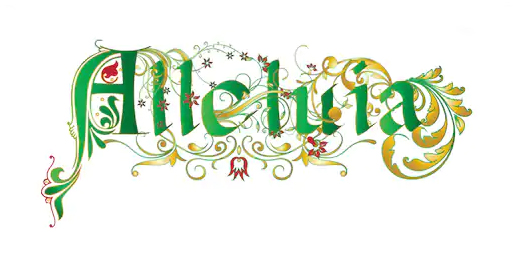 Alléluia, Alléluia, Alléluia !
 
J’écoute ce que dit le Seigneur, 
Alléluia ! 
Ce qu’il dit, c’est la paix
pour son peuple et ses fidèles !
Alléluia, Alléluia, Alléluia !
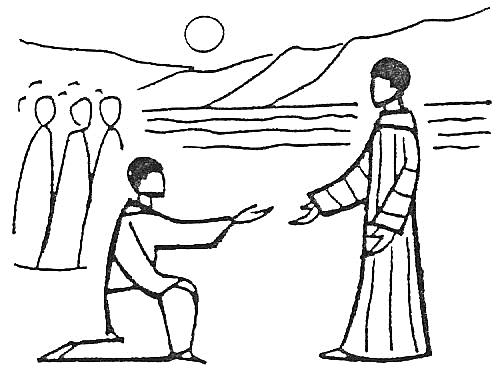 "Pour vous, qui suis-je?"
« SYMBOLE  DES  APOTRES »

Je crois en Dieu, le Père tout-puissant,
Créateur du ciel et de la terre.
Et en Jésus Christ, son fils unique,
notre Seigneur,
qui a été conçu du Saint Esprit,
est né de la Vierge Marie,
a souffert sous Ponce Pilate,
a été crucifié, est mort et a été enseveli,
est descendu aux enfers,
le troisième jour est ressuscité des morts,
est monté aux cieux,
est assis à la droite de Dieu
le Père tout-puissant,
d’où il viendra juger les vivants et les morts.
Je crois en l’Esprit Saint,
à la sainte Eglise catholique,
à la communion des saints,
à la rémission des péchés,
à la résurrection de la chair,
à la vie éternelle.
Amen
Intentions(Missa pro Europa)





Béni sois-tu, Seigneur,
Reçois la louange de tes serviteurs,
Écoute-nous en ce jour,
Répands sur le monde
Ton amour.
Je te cherche, Dieu

Refrain : 
Je te cherche, Dieu,
tu es mon Dieu, 
Et je t’appelle. 
Je te cherche, Dieu,
entends la voix 
De ma prière.
 
1. Comme une biche
vient au torrent, 
Je te cherche et te désire. 
Sois la source qui ne tarit pas, 
Fleuve d’eau vive.
Refrain : 
Je te cherche, Dieu,
tu es mon Dieu, 
Et je t’appelle. 
Je te cherche, Dieu,
entends la voix 
De ma prière.
 

2. Comme une terre assoiffée sans eau,
Je te cherche et te désire.
Viens abreuver le sillon creusé,
Dans mon désert .
Refrain : 
Je te cherche, Dieu,
tu es mon Dieu, 
Et je t’appelle. 
Je te cherche, Dieu,
entends la voix 
De ma prière.
 


3. Comme un enfant
tout contre sa mère,
Je te cherche et te désire.
Dans ton silence renaît la paix,
Qui me fait vivre.
Refrain : 
Je te cherche, Dieu,
tu es mon Dieu, 
Et je t’appelle. 
Je te cherche, Dieu,
entends la voix 
De ma prière.
 

4. Comme un veilleur
désire l’aurore,
Je te cherche et te désire.
En toi la nuit est comme le jour,
Tu es lumière.
Saint,  le SeigneurMesse du Partage



Saint ! Saint ! Saint !
Le Seigneur, Dieu de l'univers !
Le ciel et la terre
sont remplis de ta gloire.
Hosanna au plus haut des cieux.
Béni soit celui qui vient
au nom du Seigneur.
Hosanna au plus haut des cieux.
Anamnèse Messe du Partage


Proclamons le mystère de la foi.


Gloire à toi qui étais mort !
Gloire à toi qui es vivant !
Dieu sauveur,
viens, Seigneur Jésus.
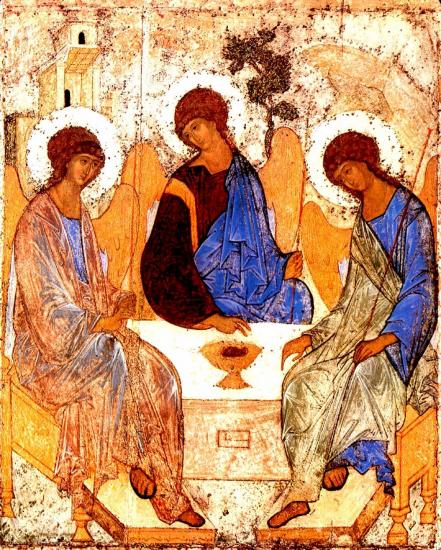 Notre Père : Glorious
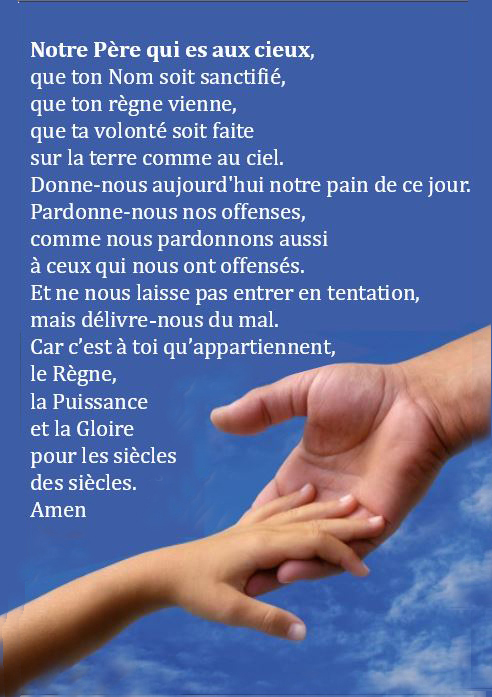 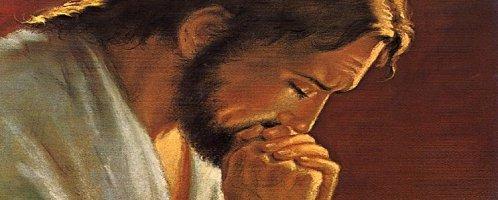 PRIÈRE POUR LA PAIX

Seigneur Jésus Christ, tu as dit à tes apôtres :
« Je vous laisse la paix, je vous donne ma paix » ,
ne regarde pas nos péchés 
mais la foi de ton Eglise :
pour que ta volonté s’accomplisse, 
donne-lui toujours cette paix,
et conduis-la vers l’unité parfaite, 
Toi qui règnes pour les siècles des siècles. 
Amen
Agneau de Dieu
Messe du Partage


Agneau de Dieu,
qui enlèves le péché du monde,
prends pitié de nous.

Agneau de Dieu,
qui enlèves le péché du monde,
prends pitié de nous.

Agneau de Dieu,
qui enlèves le péché du monde,
donne-nous la paix.
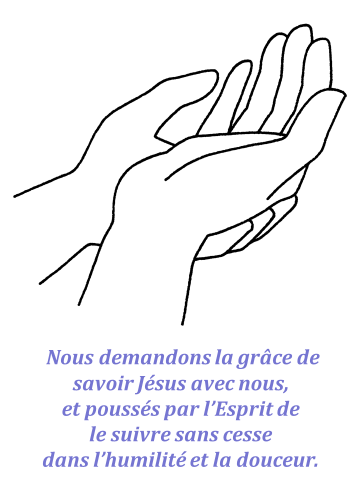 Nous demandons à l’Esprit Saint 
la grâce de renouveler 
notre foi en Jésus 
qui témoigne de son Père.
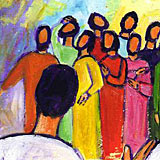 « Jésus, qui es-tu ? »  
« Pierre, qui es-tu ? » 
« Eglise, qui es-tu ? »
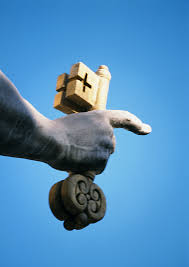 Tournez les yeux vers le Seigneur
Ch. Guerret-Fourneau

Refrain : 
Tournez les yeux vers le Seigneur
Et rayonnez de joie
Chantez son nom de tout votre cœur
Il est votre sauveur, 
c'est Lui votre Seigneur

1. J'ai cherché le Seigneur, 
et il m'a écouté
Il m'a guéri de mes peurs, 
et sans fin je le louera
Refrain :
Tournez les yeux vers le Seigneur
Et rayonnez de joie
Chantez son nom de tout votre cœur
Il est votre sauveur, 
c'est Lui votre Seigneur


2.
Dieu regarde ceux qu'il aime, il écoute leur voix
Il les console de leurs peines et il guide leurs pas
Refrain :
Tournez les yeux vers le Seigneur
Et rayonnez de joie
Chantez son nom de tout votre cœur
Il est votre sauveur, 
c'est Lui votre Seigneur


3.
Ceux qui cherchent le Seigneur, 
ne seront privés de rien
S'ils lui ouvrent leur cœur, ils seront comblés de biens
Refrain :
Tournez les yeux vers le Seigneur
Et rayonnez de joie
Chantez son nom de tout votre cœur
Il est votre sauveur, 
c'est Lui votre Seigneur
Ô PÈRE, JE SUIS TON ENFANT (SM 90)


Refrain :Ô Père, je suis ton enfantJ'ai mille preuves que tu m'aimesJe veux te louer par mon chantLe chant de joie de mon baptême.

 Comme la plante pour grandirA besoin d'air et de lumièreTes enfants pour s'épanouirOnt ta parole qui éclaireCeux qui ont soif de véritéEn ton esprit se voient comblés.
Refrain :Ô Père, je suis ton enfantJ'ai mille preuves que tu m'aimesJe veux te louer par mon chantLe chant de joie de mon baptême.
 

2. Comme le torrent et la mer
Comme l’eau claire des fontaines.
Comme le puits dans le désert
A toute vie sont nécessaires
Seigneur, 
tu nous combles toujours
De la vraie vie, de ton amour.
Refrain :Ô Père, je suis ton enfantJ'ai mille preuves que tu m'aimesJe veux te louer par mon chantLe chant de joie de mon baptême.


3. L'oiseau construit pour ses petitsLa plus merveilleuse des crèchesIl les défend, il les nourritReflet d'amour dans tous les êtresMais Dieu se livre sans partageA ceux qu'il fit à son image.
Refrain :Ô Père, je suis ton enfantJ'ai mille preuves que tu m'aimesJe veux te louer par mon chantLe chant de joie de mon baptême.


4. Beaucoup de grains font un épi
Beaucoup d’épis font une fête
Une moisson qui rassasie
La faim des hommes sur la terre
Unis comme les grains de blé
Nous formons la communauté.
5. Comme la maison qu'on bâtitDans le travail et dans la peineTu veux Seigneur, que tes amisEnsemble marchent
et puis s'entraidentEt qu'ainsi notre foi grandissePar Jésus-Christ qui nous unit.

Dernier refrain :Ô Père, voici tes enfantsFormant une seule familleUn même esprit les animantLa même foi, la même vie.
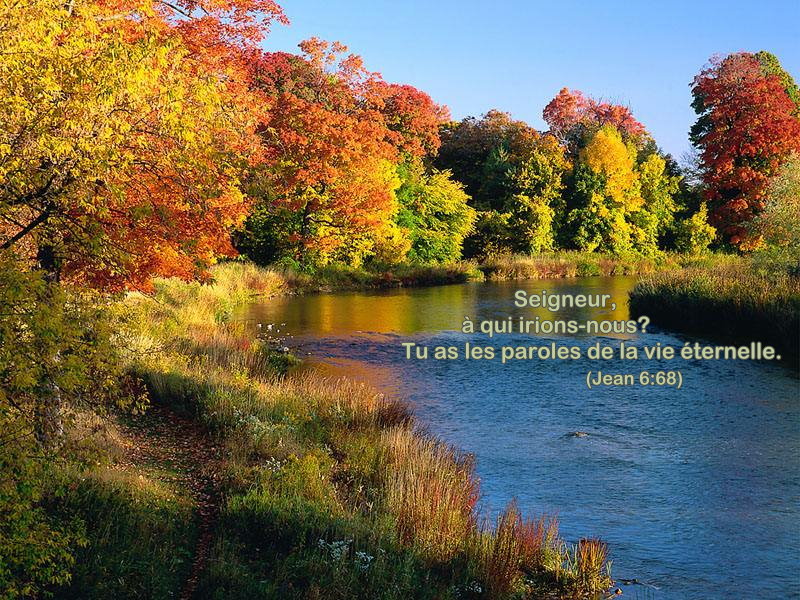 Je te donnerai les clefs du Royaume des cieux
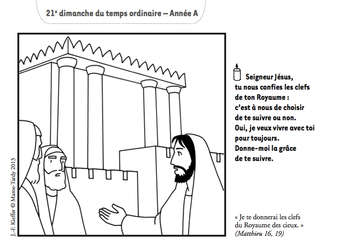 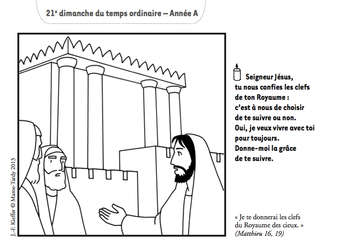 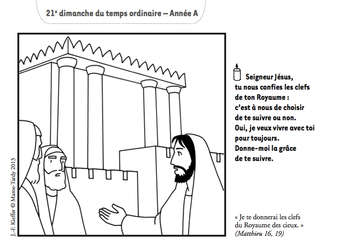 METS  TA  JOIE  DANS  LE  SEIGNEUR.

Refrain (à chanter deux fois)

Mets ta joie dans le Seigneur,compte sur lui et tu verras.
Il agira et t'accordera
plus que les désirs de ton cœur   1.
 Remets ta vie
dans les mains du Seigneur,compte sur lui, il agira.Grâce à son amour,
ta foi apparaîtraComme un soleil en plein jour.
Refrain (à chanter deux fois)

Mets ta joie dans le Seigneur,compte sur lui et tu verras.
Il agira et t'accordera
plus que les désirs de ton cœur   2.
 Reste en silence
devant le Seigneur,oui, attends le avec patience.Grâce à son amour,
ton pas est assuréet ton chemin lui plaît.
Refrain (à chanter deux fois)

Mets ta joie dans le Seigneur,compte sur lui et tu verras.
Il agira et t'accordera
plus que les désirs de ton cœur
 
3.

Dieu connaît les jours
de tous les hommes droits,Il leur promet la vraie vie.Grâce à son amour, 
ils observent sa voie,ils mettent leur espoir en lui.
BON DIMANCHE À TOUS !

Les paroles des chants sont disponiblesune semaine avant la messe sur notre site internet :  
www.chorale-saint-vincent.be
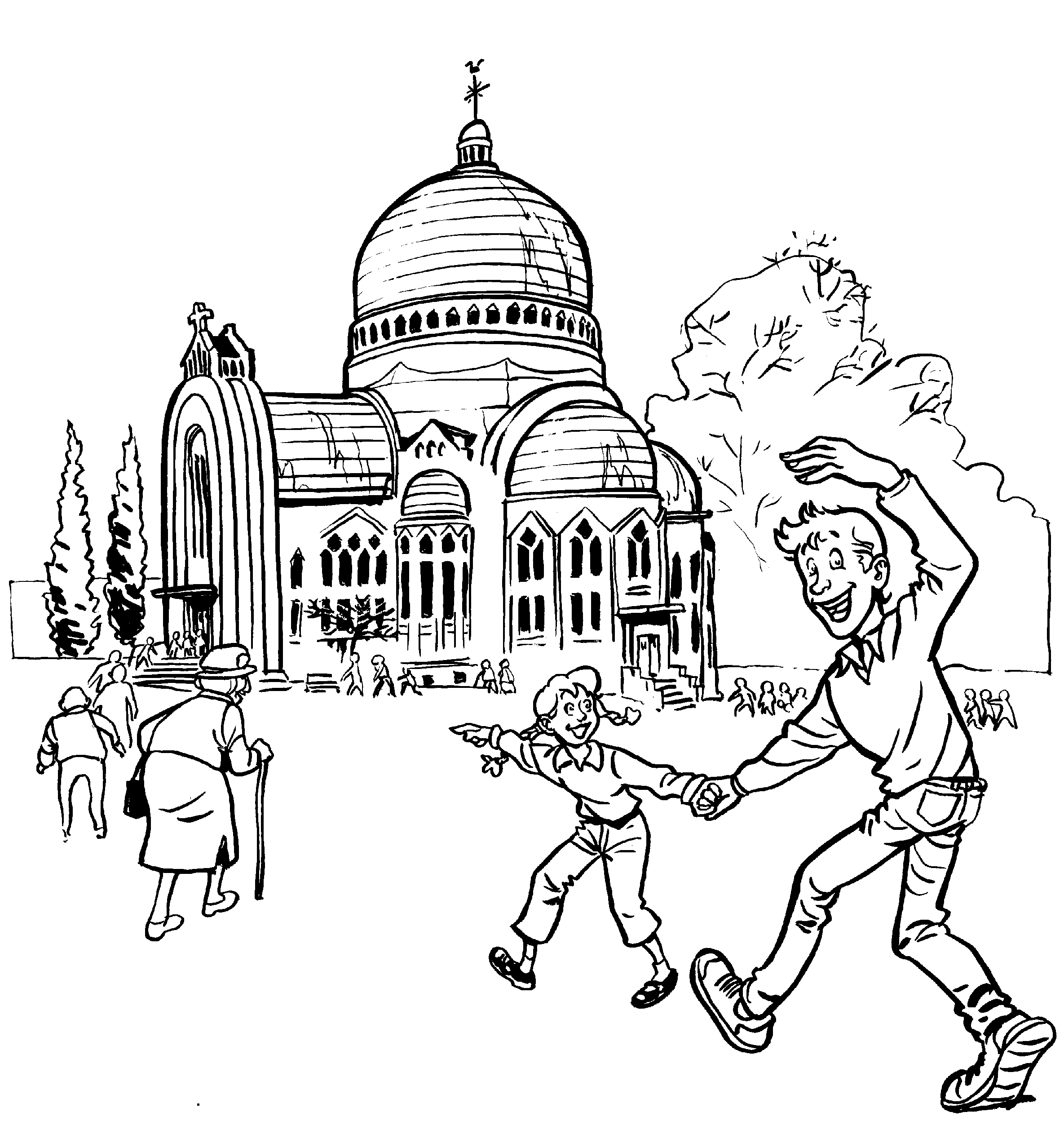